MOJA SZKOŁA
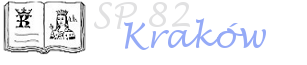 Od czterech lat uczęszczam do szkoły podstawowej numer 82 
na osiedlu Kalinowym. Jestem uczniem klasy 4a, a moją wychowawczynią
jest Pani Magda Kaptur.
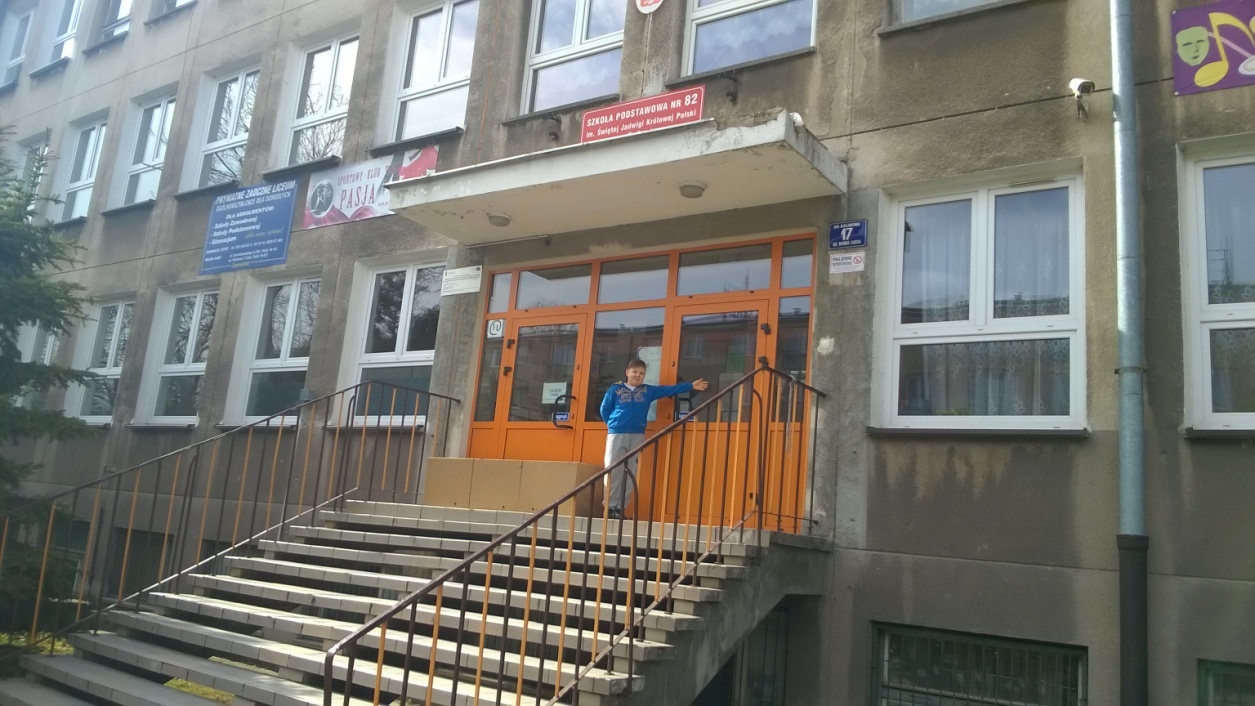 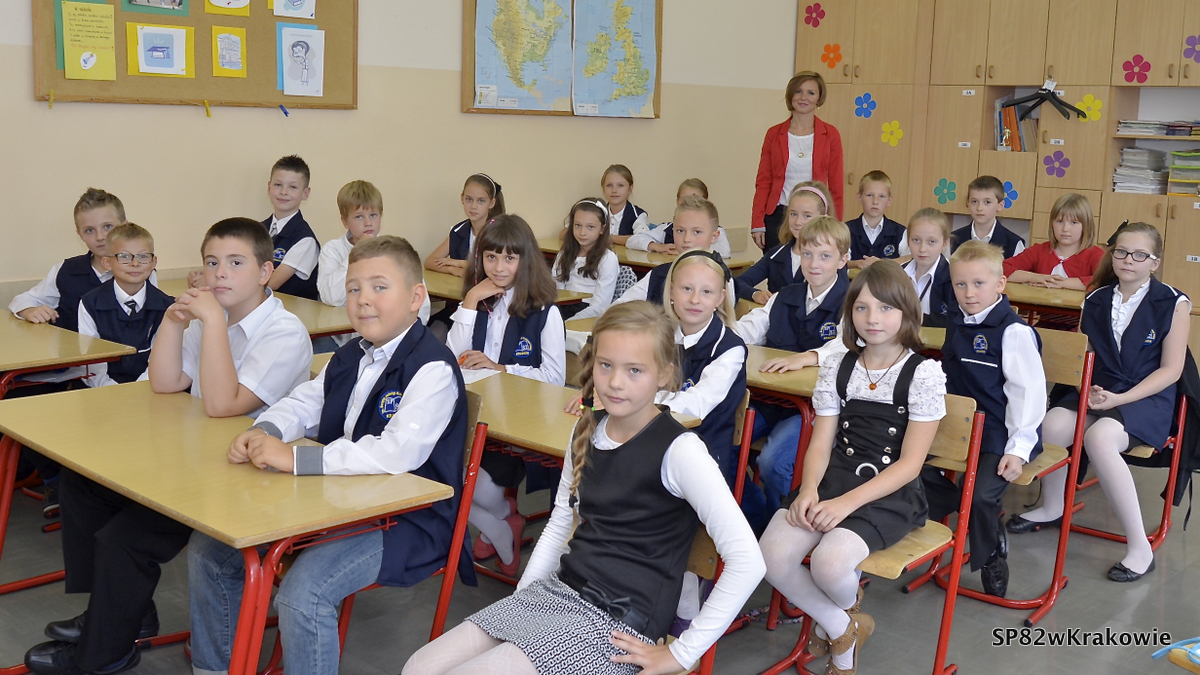 Szkoła  istnieje 6o lat. Patronką szkoły jest św Jadwiga Królowa Polski.
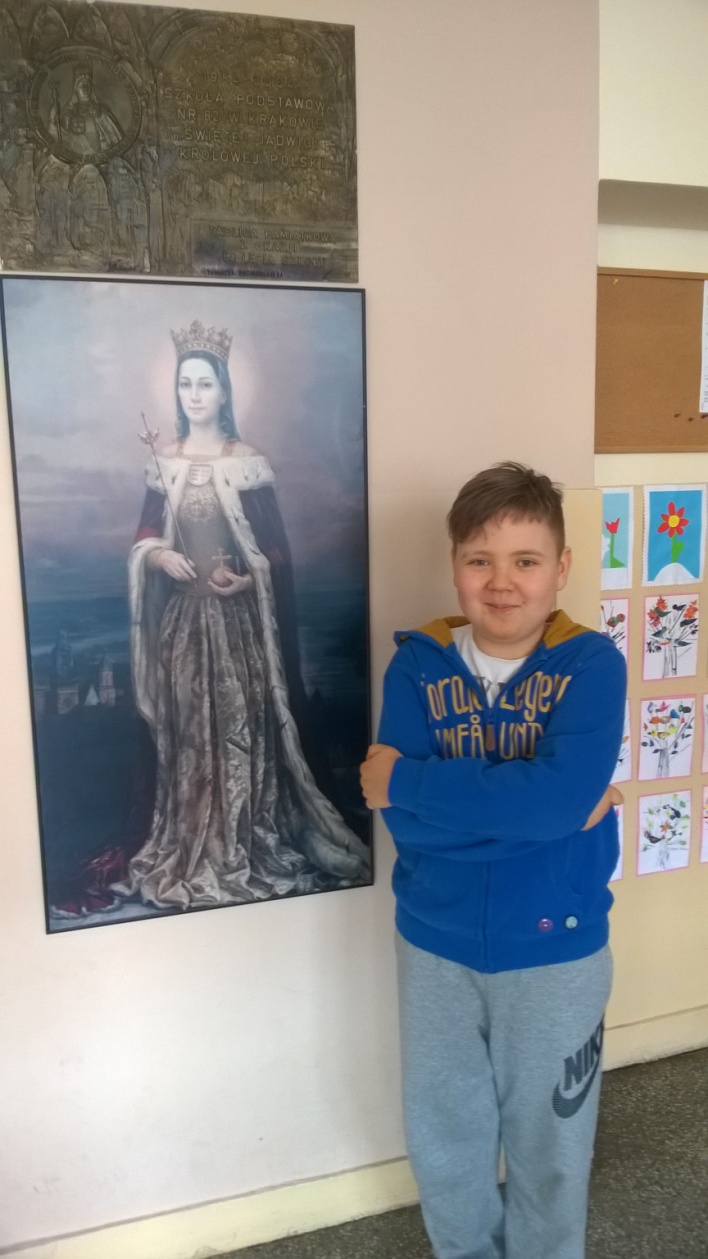 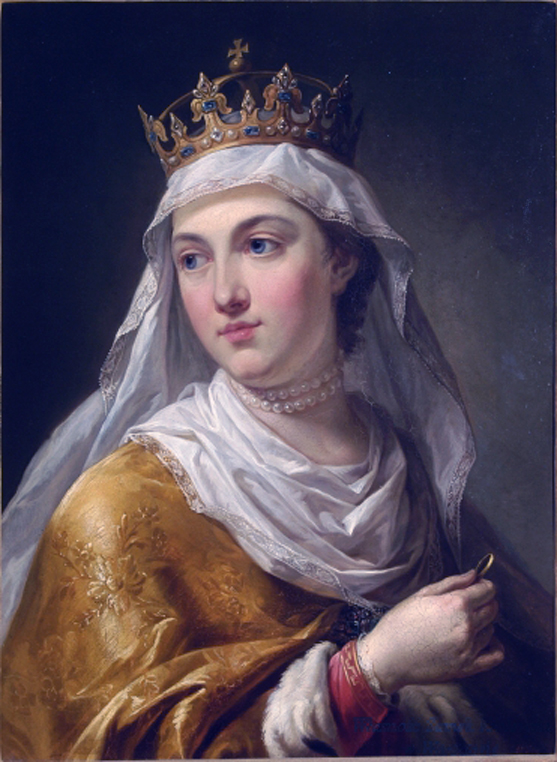 W naszej szkole jest świetna kadra nauczycielska. Są otwarci na potrzeby
uczniów i zawsze  służą pomocą.
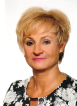 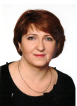 Dyrekcja naszej szkoły:
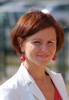 : Wychowawczyni klasy 4a
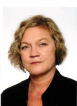 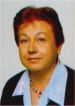 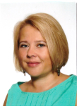 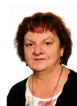 Moi nauczyciele:
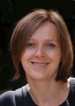 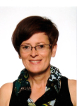 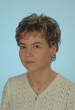 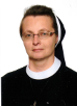 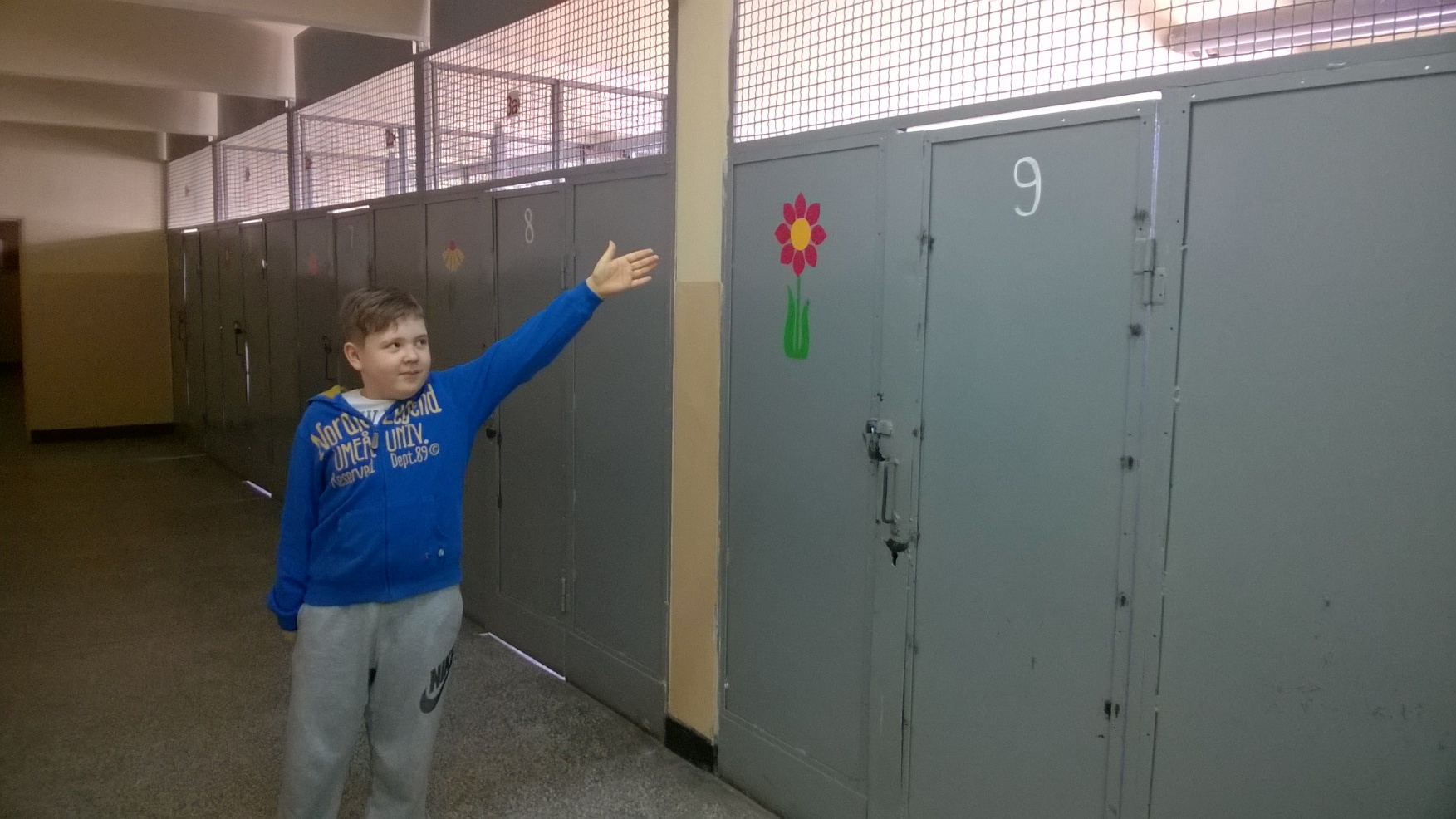 W tej szatni się co rano przebieramy.
Najbardziej lubię język polski, informatykę  i wychowanie fizyczne...  
...a matematykę NIE !
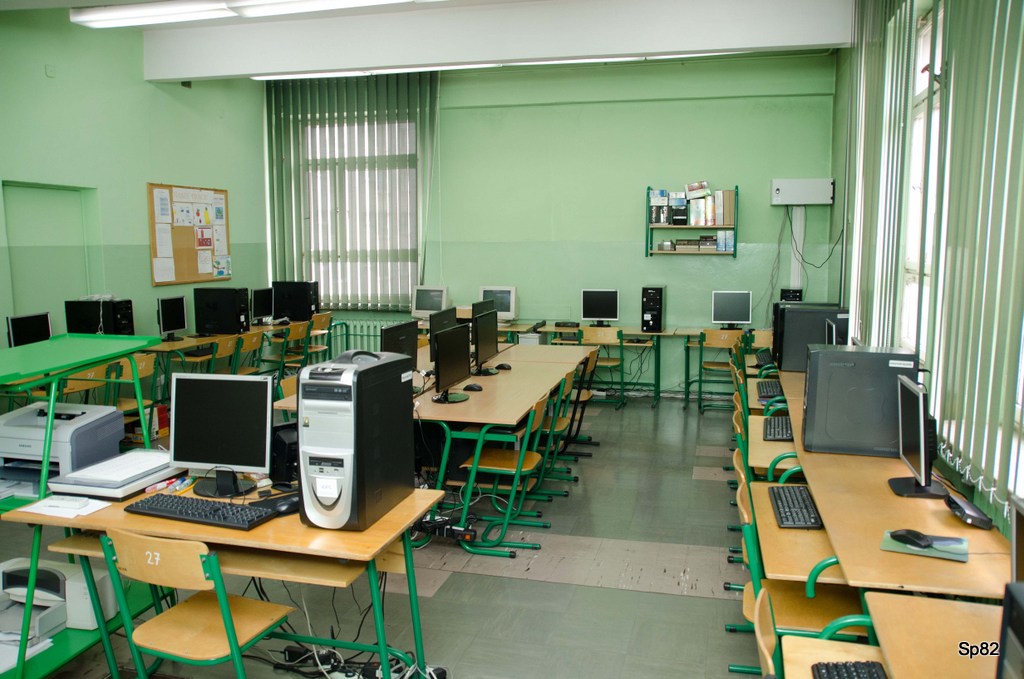 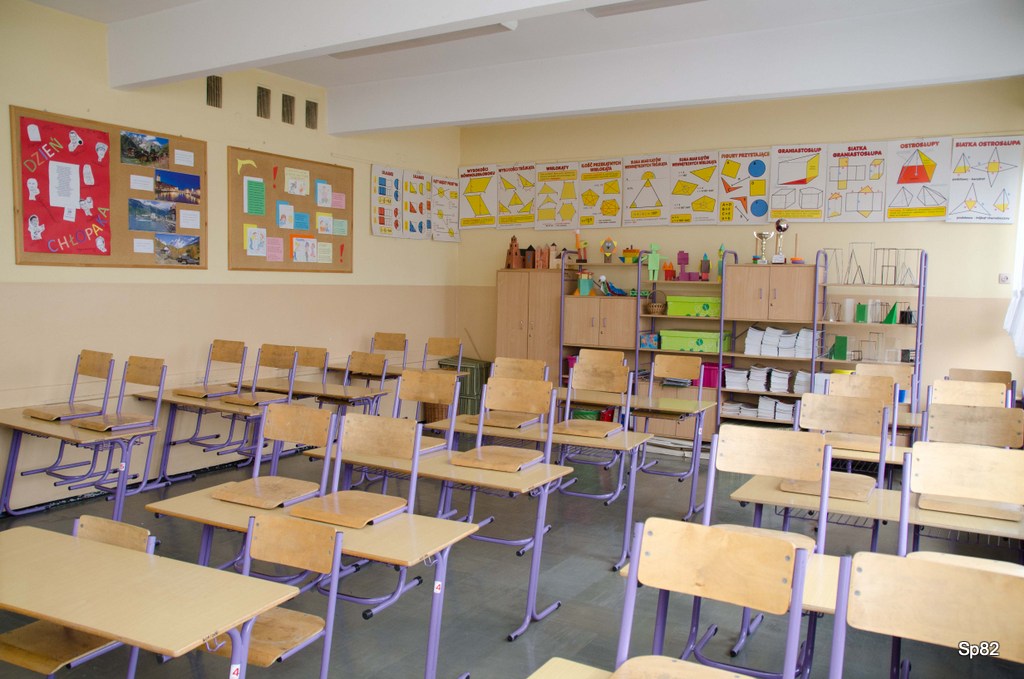 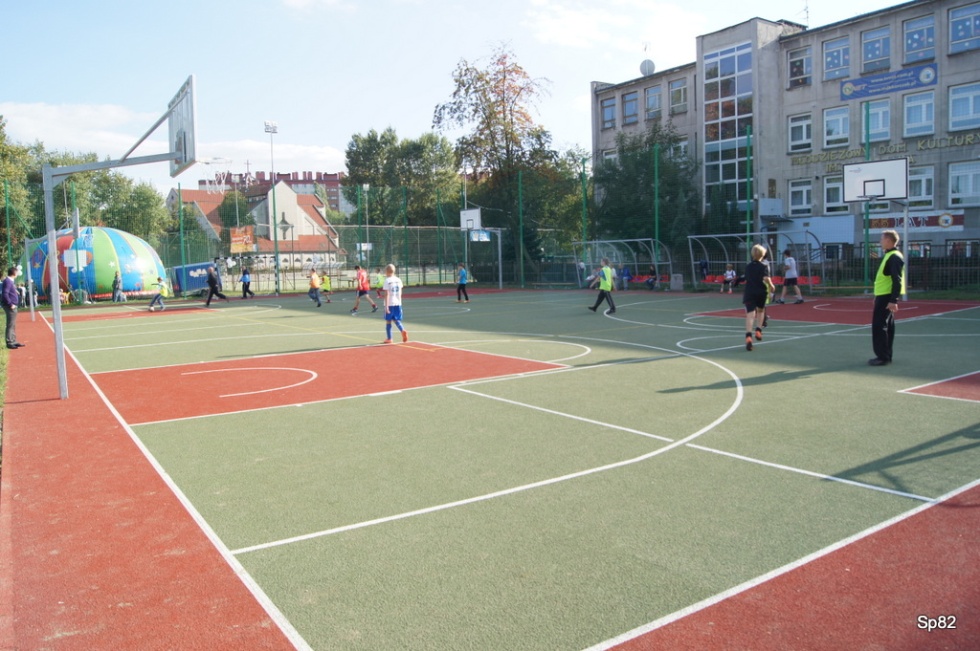 W szkole znajdują się nie tylko sale lekcyjne. 
Jest także biblioteka, świetlica, sklepik i stołówka.
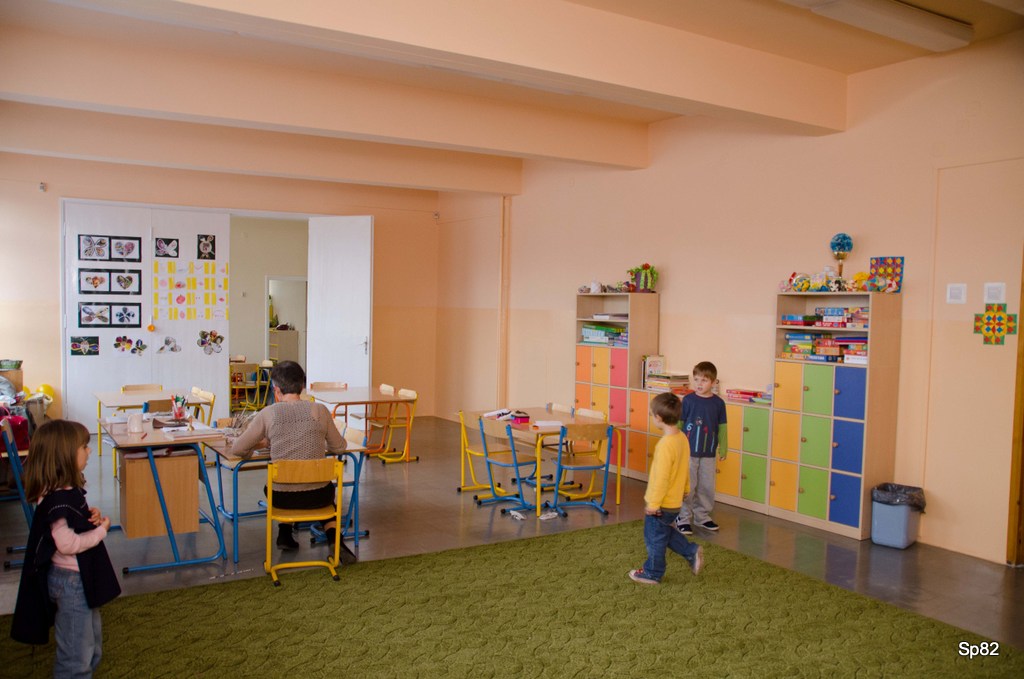 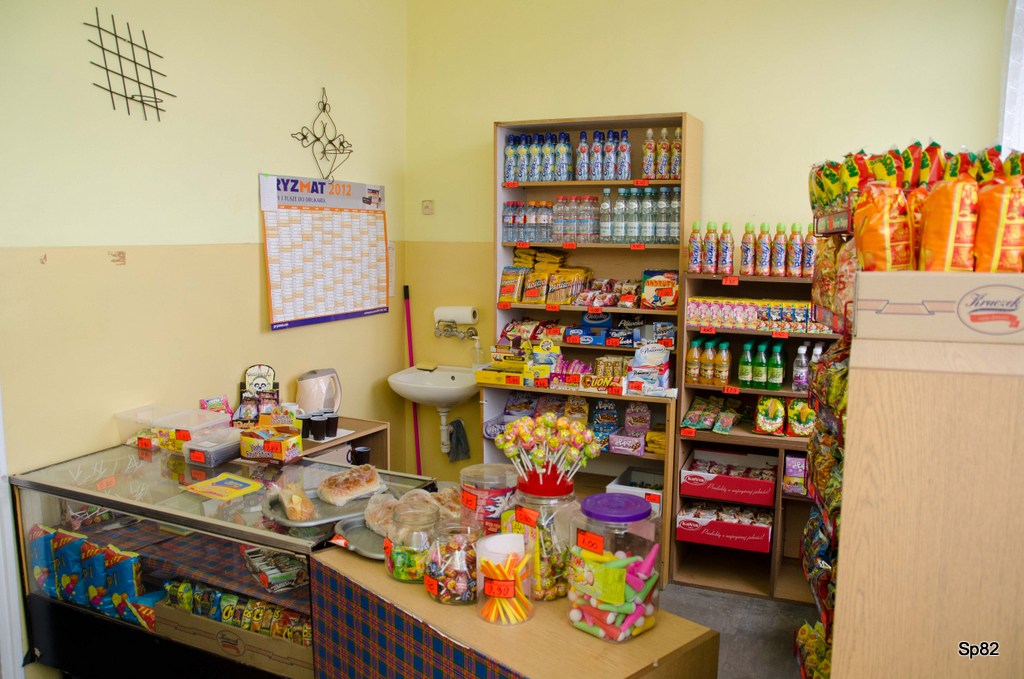 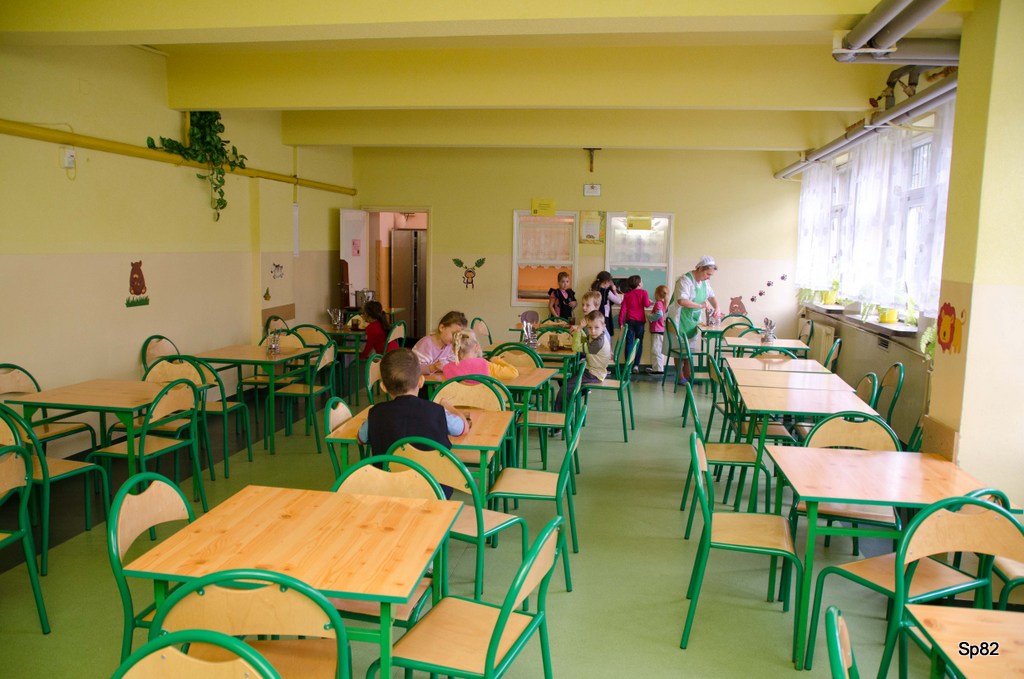 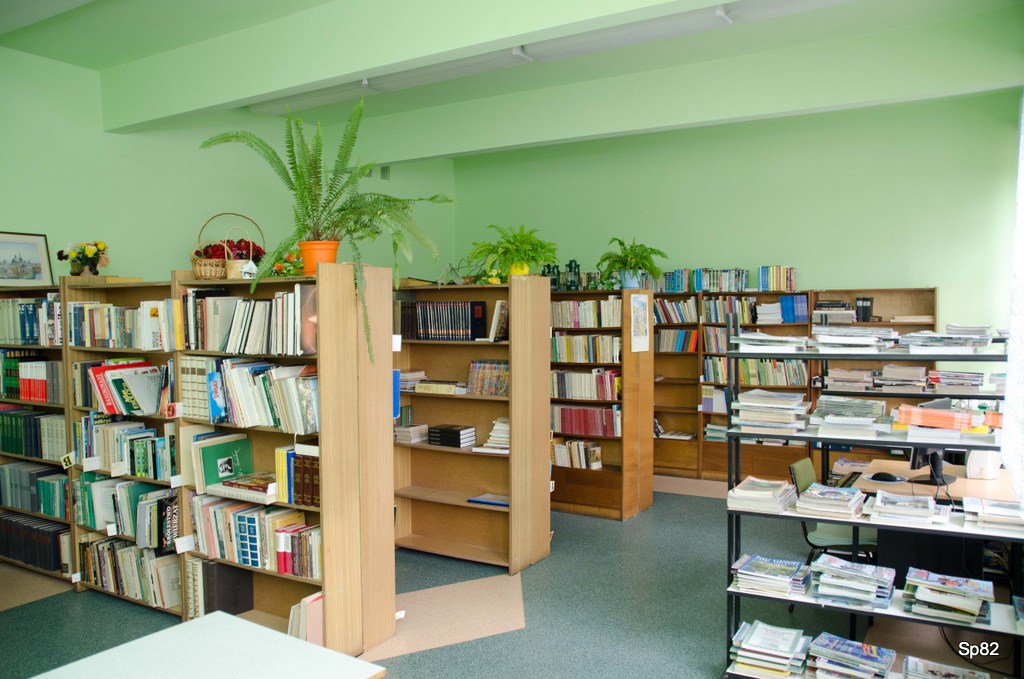 Nasza szkoła organizuje mnóstwo konkursów, przeglądów i 
akcji charytatywnych. Każdy znajdzie coś dla siebie.
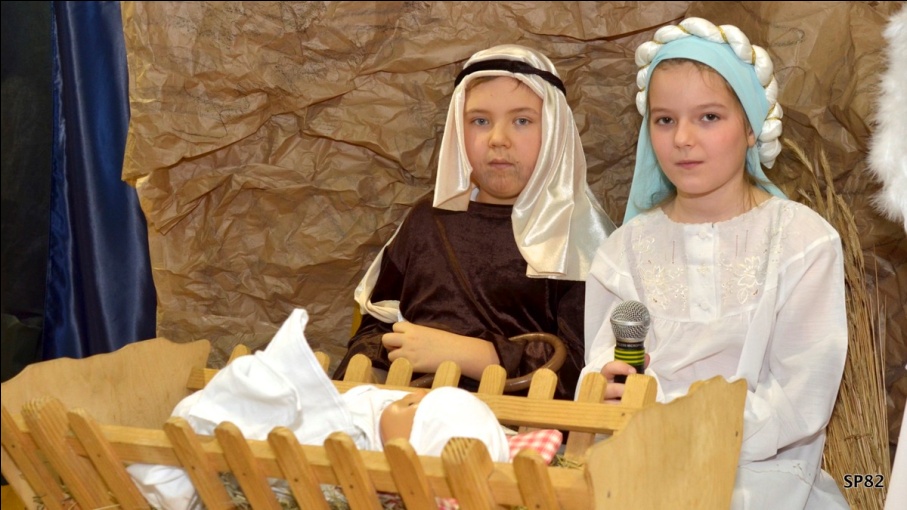 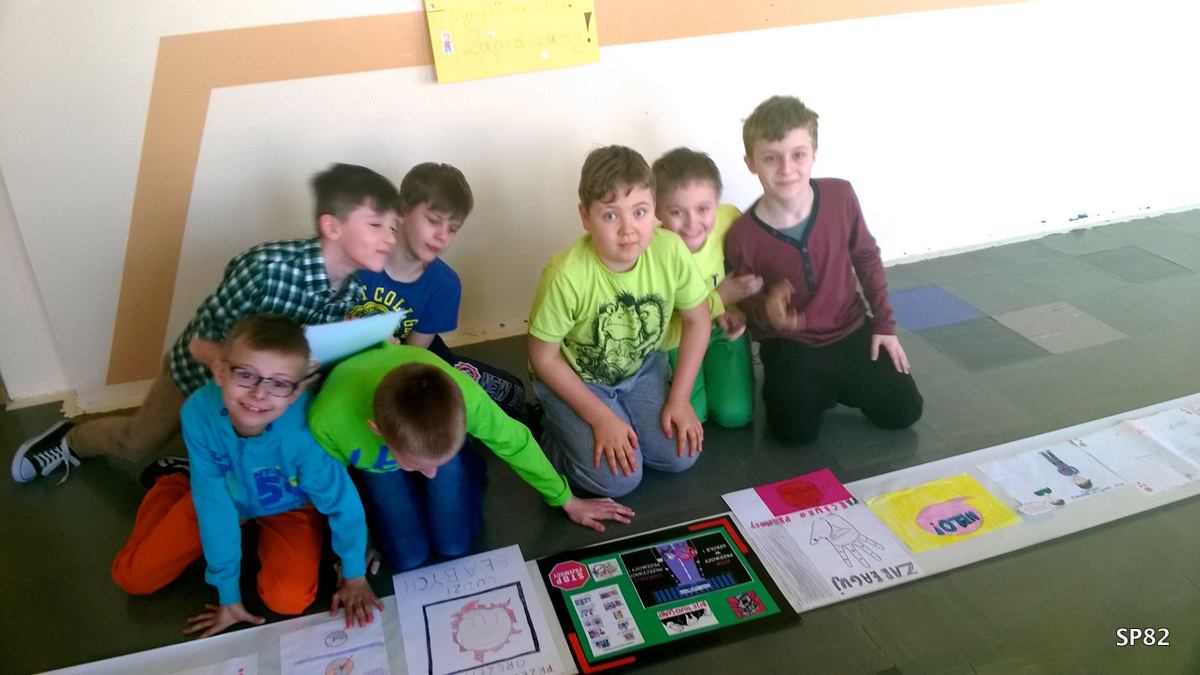 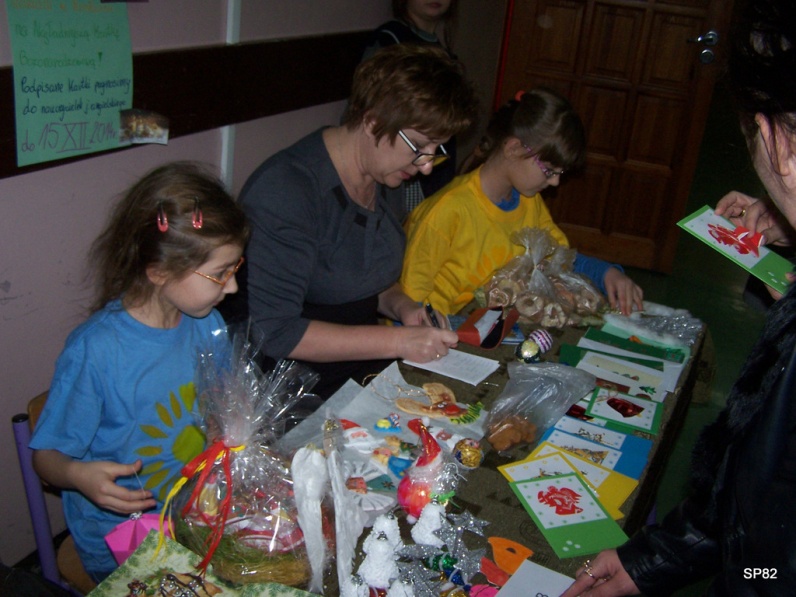 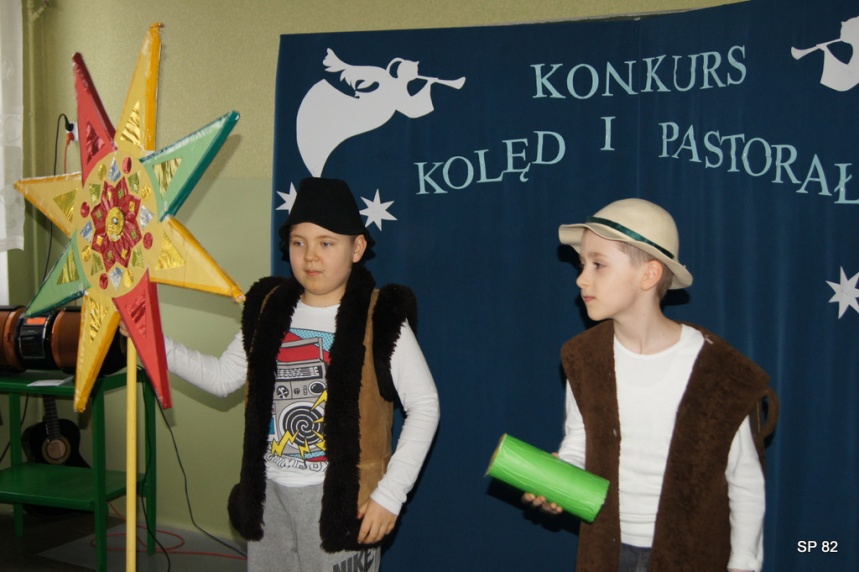 Moja szkoła jest wspaniała! Zapraszam!
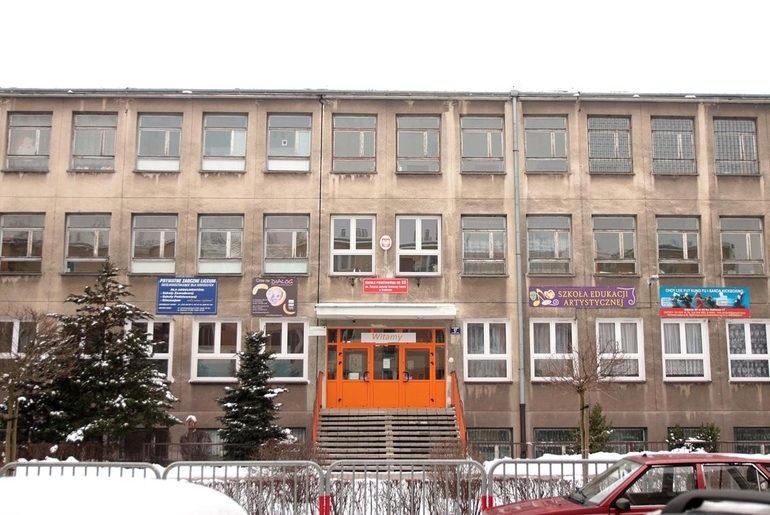 Autor:   Mateusz Baran
Źródło:   http://sp82krakow.pl/